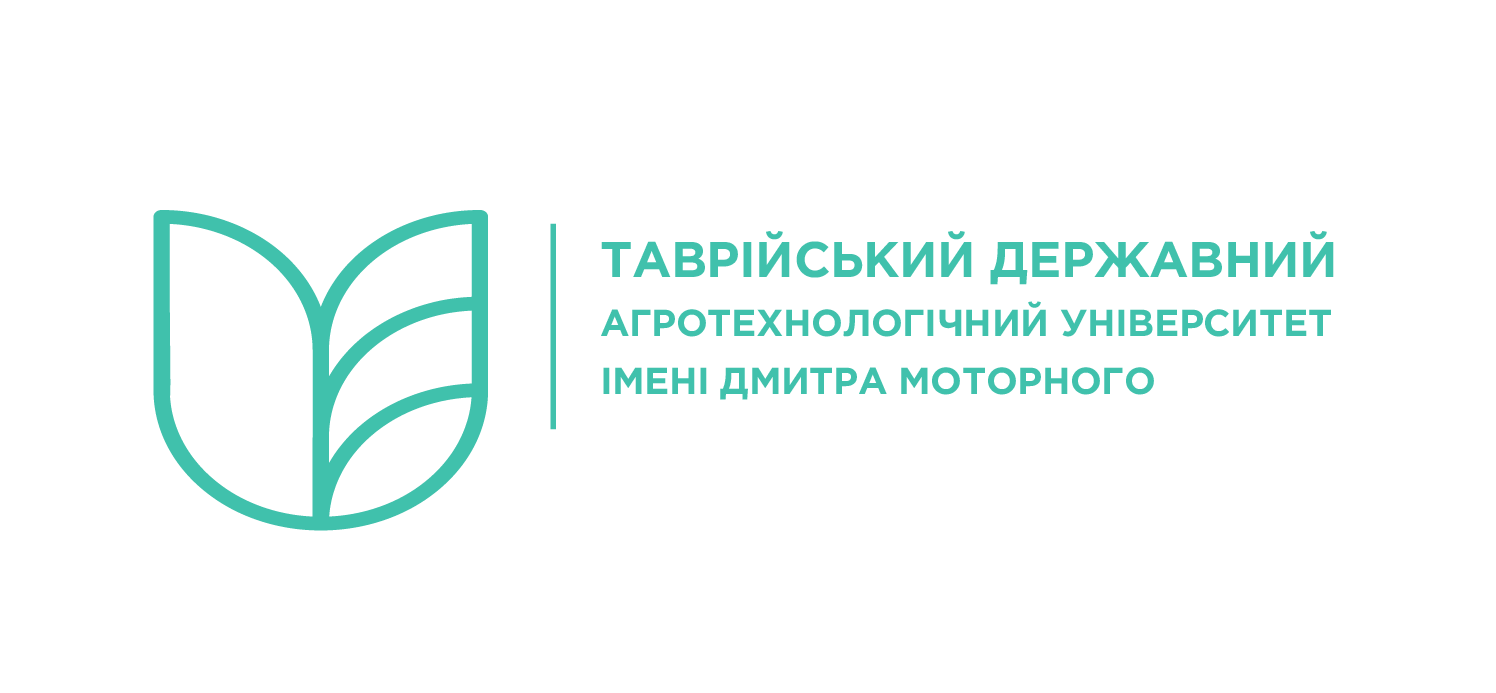 Приймальна комісія
Особливості вступу до Таврійського державного агротехнологічного університету імені Дмитра Моторного 
у 2024 році

(вступ до магістратури –станом на 22.03.2024 р.)
2
Спеціальності, 
для вступу на які необхідно скласти ЄВІ та фаховий іспит в ТДАТУ
101 – Екологія
133 – Галузеве машинобудування
141 – Електроенергетика,
           електротехніка та
           електромеханіка 
181 – Харчові технології
193 – Геодезія та землеустрій
201 – Агрономія
208 – Агроінженерія
263 – Цивільна безпека
Спеціальності, 
для вступу на які необхідно скласти ЄВІ та ЄФВВ
051 – Економіка 
071 – Облік і оподаткування
072 – Фінанси, банківська справа,
           страхування та фондовий ринок
073 – Менеджмент
075 – Маркетинг
076 – Підприємництво та торгівля
122 – Комп’ютерні науки 
242 – Туризм і рекреація
281 – Публічне управління та
           адміністрування
Пільговий порядок вступу для мешканців тимчасово окупованих територій поки що не передбачено
ЄВІ та ЄФВВ 2024
3
Єдиний вступний іспит (ЄВІ) – для всіх спеціальностей
Тест загальної навчальної компетентності
Тест з іноземної мови
Єдине фахове вступне випробування
ЄВІ та ЄФВВ 2024
4
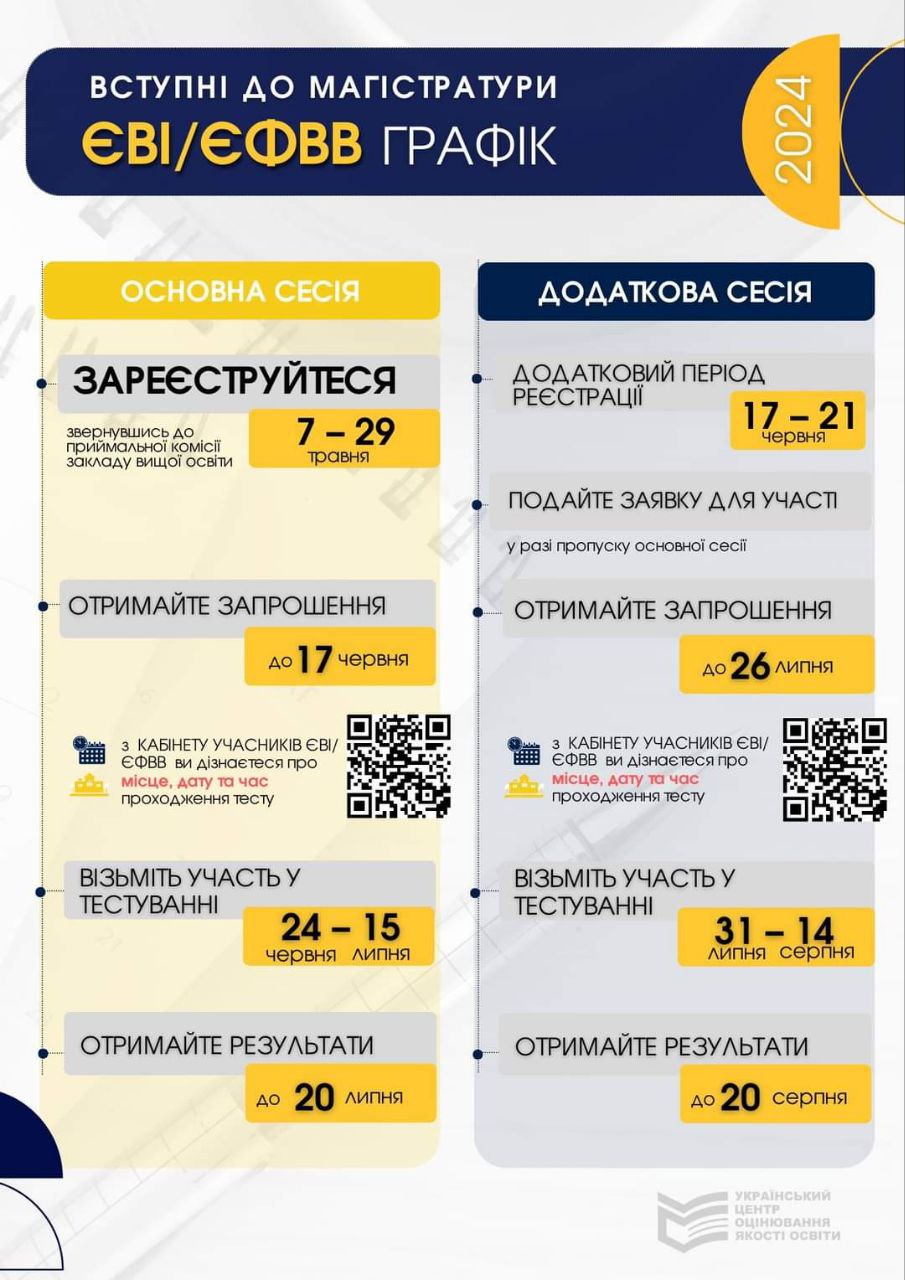 5
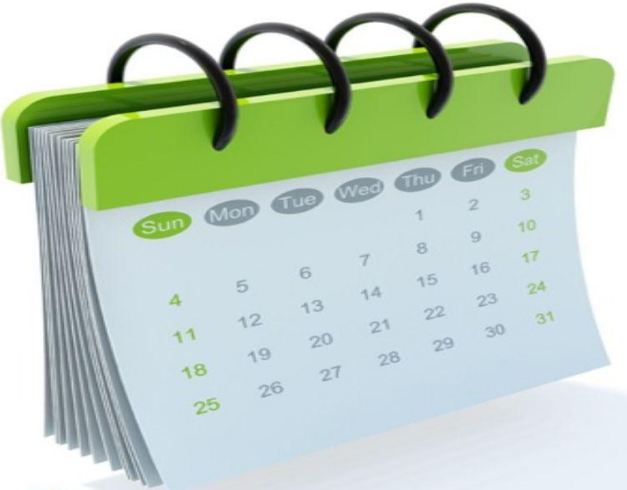 Електронний кабінет вступника
6
Необхідно створити електронний кабінет вступника на сайті https://vstup.edbo.gov.ua 
можна звернутися до консультаційного пункту (приймальної комісії ТДАТУ).
У 2024 році за допомогою 
електронного кабінету вступника здійснюється:
Реєстрація для участі у фахових іспитах;
Подання заяв на вступ (до 5 шт. на бюджет);
Підтвердження обраного місця навчання.
Перелік документів, які необхідні вступнику:
– документ про освіту;
– мотиваційний лист (подається через електронний кабінет вступника);
– копія паспорта (з реєстрацією) та ідентифікаційного коду;
– копія документа, що підтверджує зміну прізвища (за наявності);
– копія посвідчення про приписку до призовної дільниці (за наявності);
– сертифікати ЄВІ, ЄФВВ (за наявності);
– кольорова фотокартка для документів (3 х 4);
– інші документи (за наявності), що підтверджують право вступника на спеціальні умови участі у конкурсному відборі.
Оригінали документів подавати до університету не потрібно.
7
Мотиваційний лист – викладена вступником письмово у довільній формі інформація про його особисту зацікавленість у вступі на певну освітню програму (спеціальність, заклад освіти) та відповідні очікування, досягнення у навчанні та інших видах діяльності, власні сильні та слабкі сторони. 
Подається через електронний кабінет вступника
Подають ВСІ вступники
Не оцінюється в балах
Є достатньою підставою для вступу на контракт на спеціальності, яким надається особлива підтримка
ВИМОГИ ДО МОТИВАЦІЙНИЙ ЛИСТІВ 
Мотиваційний лист має бути написаний українською або англійською мовою. 
Обсяг мотиваційного листа не повинен перевищувати 500 слів (1-2 сторінки формату А4).
В мотиваційному листі має бути викладено:
- коротка інформація про себе (ПІБ, місце проживання, здобута освіта);
- обрана спеціальність, освітня програма, причини її обрання, причини обрання саме ТДАТУ, очікування від навчання;
- власні сильні та слабкі сторони, успіхи в навчанні, особисті досягнення, інтереси, цілі, плани на майбутнє.
За бажанням вступник може надати до приймальної комісії додатки до мотиваційного листа (копії документів, які підтверджують інформацію, викладену в мотиваційному листі).
Офіційна сторінка приймальної комісії ТДАТУ
8
http://www.tsatu.edu.ua/pk/vstup
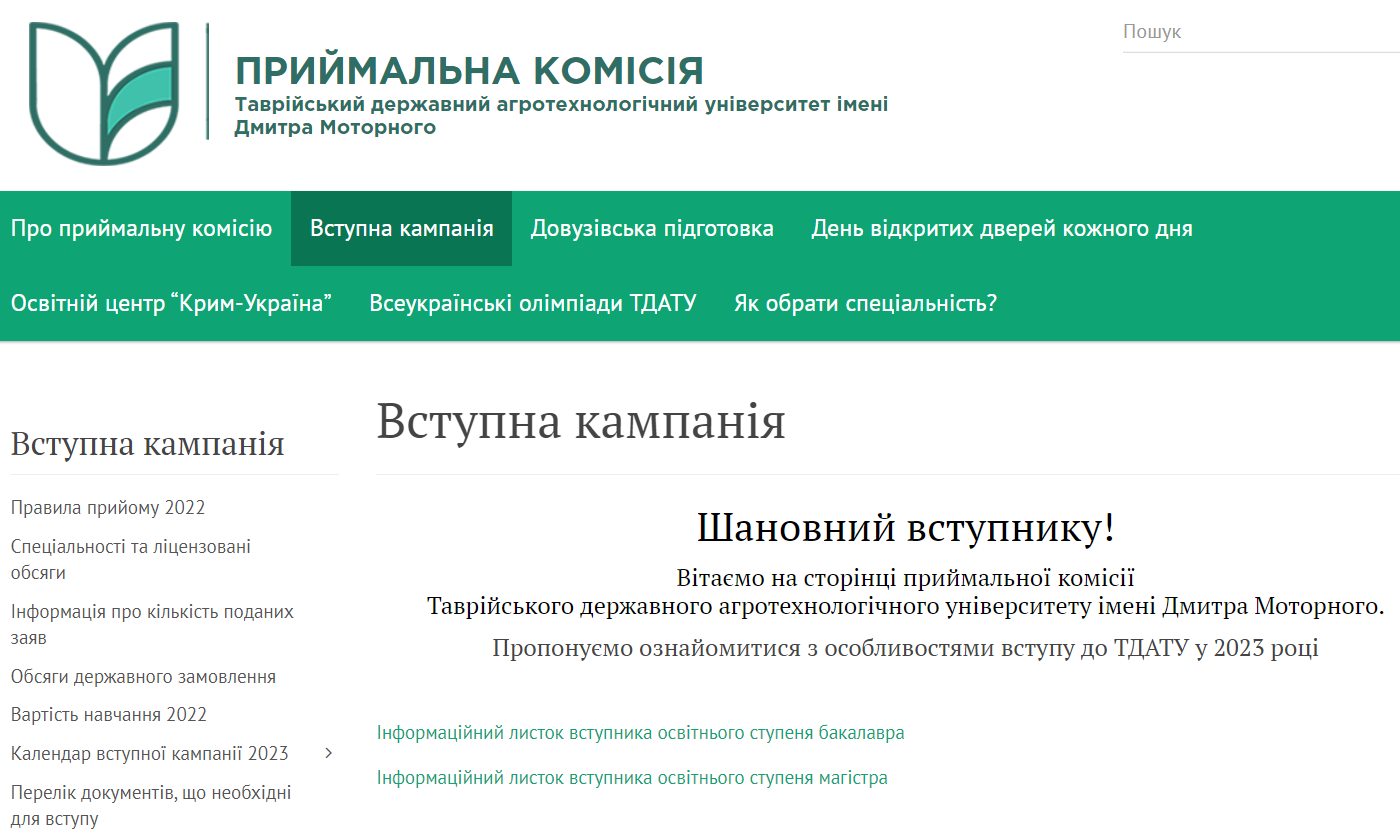 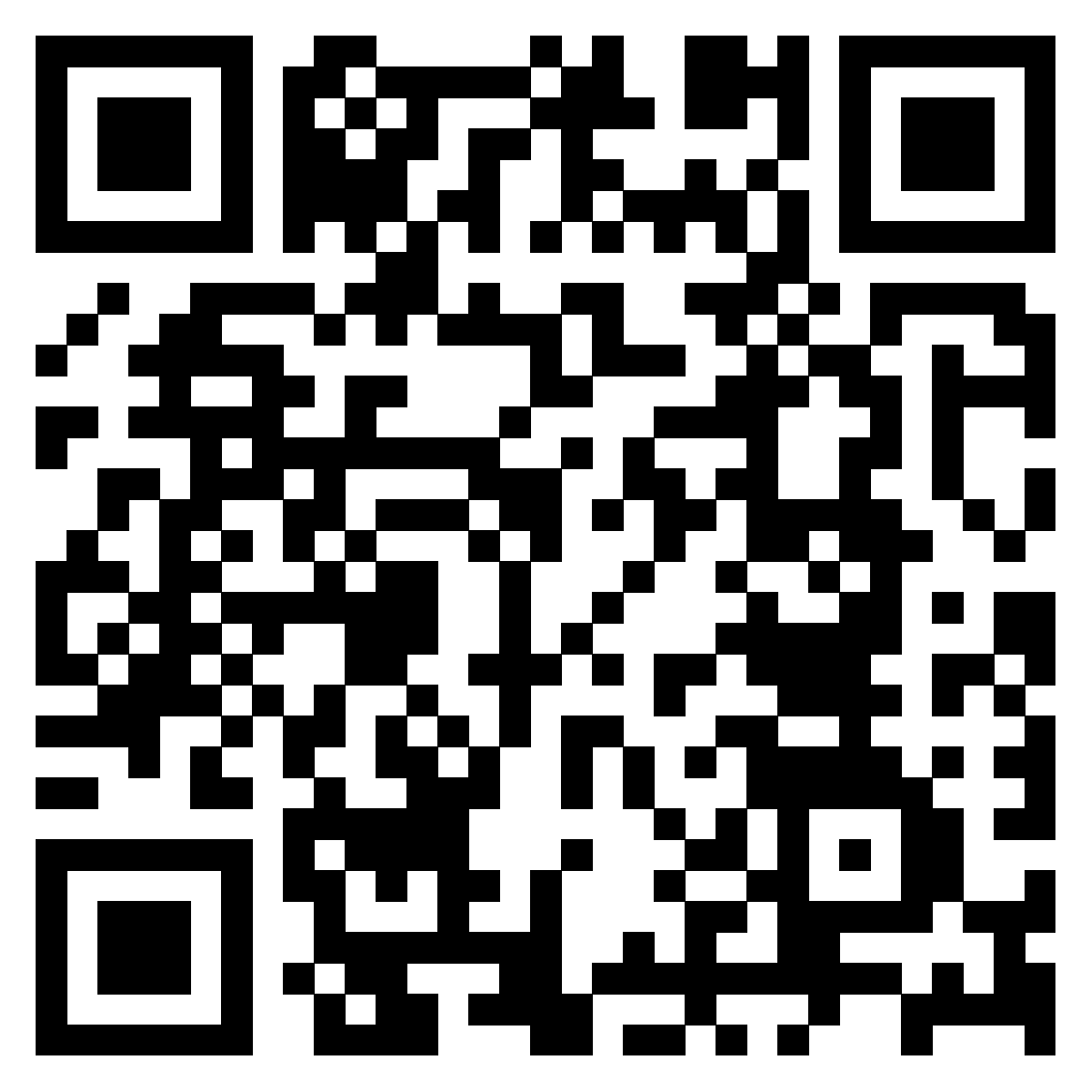